Возникновение жизни
на Земле
Креационизм
Креационизм (от лат. creatio — создание, сотворение) (биол.), ненаучная концепция, трактующая многообразие форм органического мира как результат сотворения их Богом.
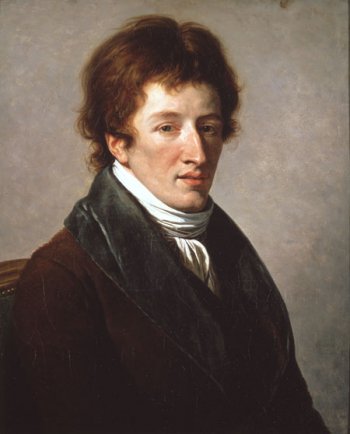 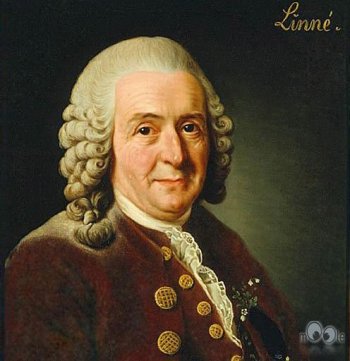 Карл Линней
Жорж Кювье
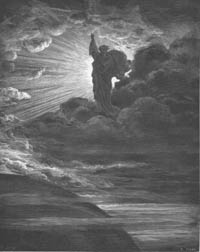 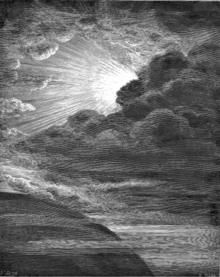 «Сотворение света» 
из книги «Библия в гравюрах» 
Гюстава Доре
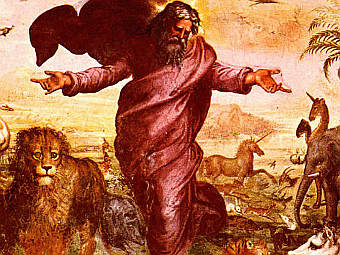 Витализм
Витализм (от лат. vitalis — жизненный, животворный, живой), идеалистическое течение в биологии, допускающее наличие в организмах особой нематериальной жизненной силы.
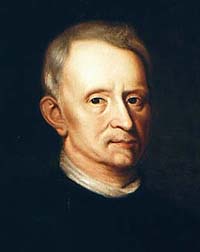 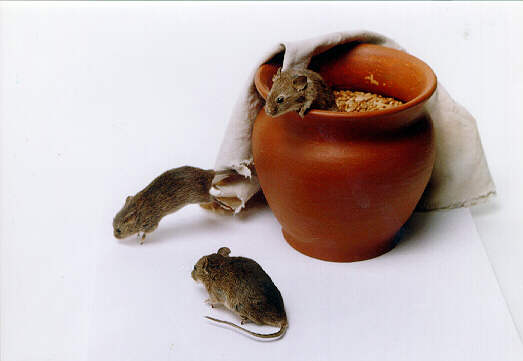 Я.Б. ван Гельмонт
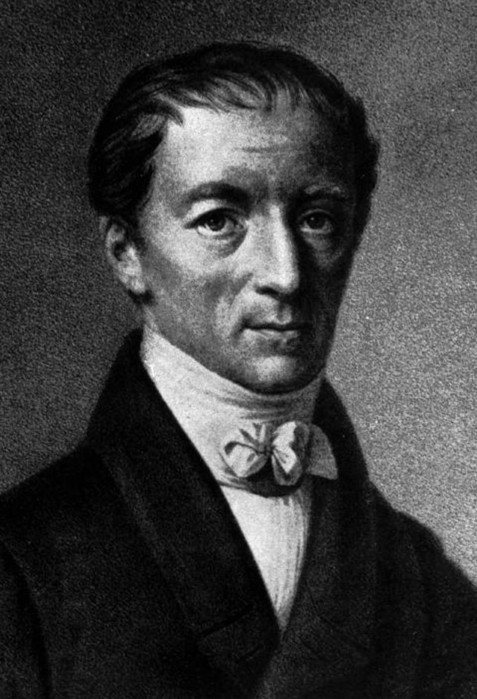 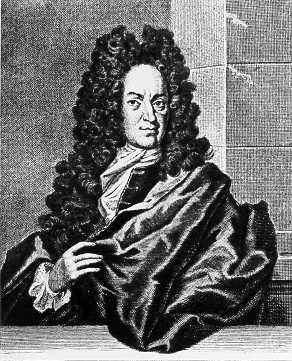 Г.Р. Тревиранус
Г. Шталь
Панспермия
Панспермия (греч. panspermía — смесь всяких семян, от pás — весь, всякий и spérma — семя), гипотеза занесения живых существ на Землю из космоса.
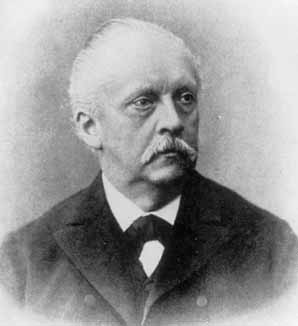 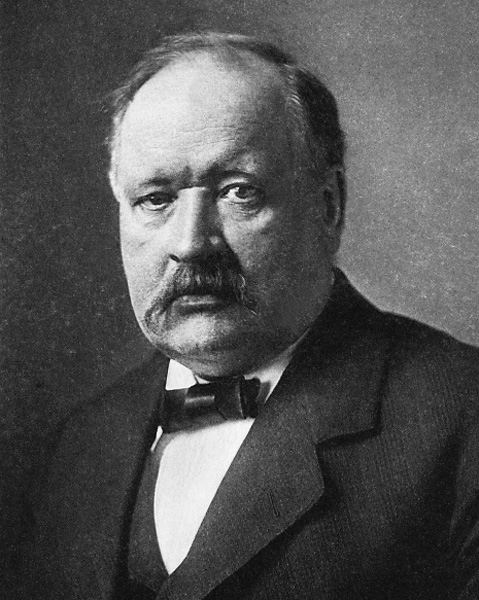 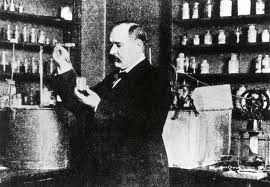 Г. Рихтер
Г. Гельмгольц
С. Аррениус
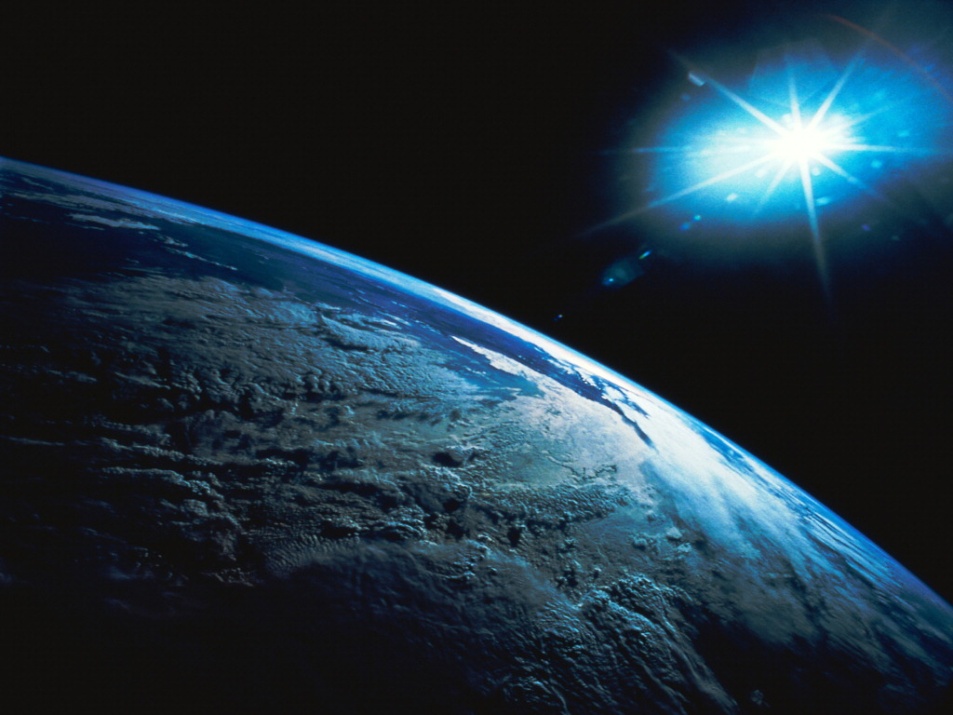 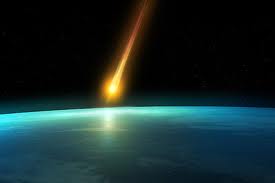 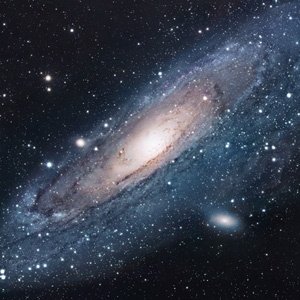 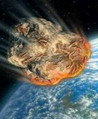 Абиогенез
Абиогенез (от греческого а — отрицат. частица, bíos — жизнь и génesis — происхождение), теория возникновения живых существ из веществ неорганической природы.
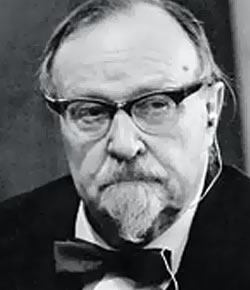 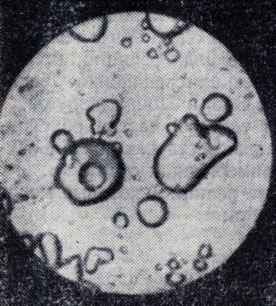 Коацерватные капли
А.И. Опарин
Биогенез
Биогенез – теория «вечности жизни».
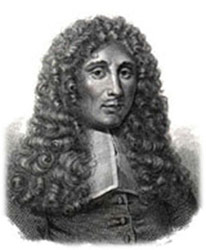 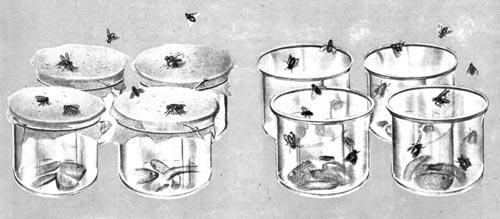 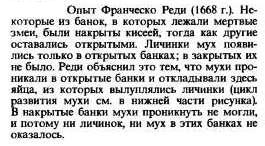 Ф. Реди